LA ESTIMULACIÓN         TEMPRANA
Estimulación TempranaHistoria
60´surgen en EEUU, programas experimentales dirigidos a niños con antecedentes de pobreza, con la denominación de Intervención Temprana. A partir de 1959 se aprobó la Declaración Universal de los Derechos del Niño, surge la denominación “Estimulación Temprana”.
De allí en más, el Instituto Interamericano del Niño, la OMS, la Asociación Americana de Salud Pública, el XV Congreso del Niño llevado a cabo en 1977 en Montevideo, Uruguay, analizaron este hecho.
70´se  da importancia de los dos primeros años de vida, como periodo crítico para el aprendizaje, basándose en la plasticidad neuronal y en la teoría sobre la irreversibilidad de los efectos producidos, por deprivación social.
1986, se regulo en EEUU la intervención temprana, mediante la promulgación de la Ley 99/457, en dicha ley se señala que la familia tiene derecho a que le especifiquen con claridad el programa de Atención Temprana, detallando los objetivos a largo y corto plazo. Dichos objetivos son acordados entre el profesional y los padres y el resultado desemboca en un Plan de Servicio Individual Familiar, que adquiere carácter de contrato, revisándose cada 6 meses.
 1990, se creó el Grupo-Eurlyaid, en el cual se aglutinan profesionales, investigadores y padres afectados de los diferentes países de la Unión Europea. El objetivo del grupo es conseguir una concepción común de la atención  precoz, mediante intercambios de experiencias y de conocimientos, con la finalidad de crear las condiciones favorables para su desarrollo en Europa.
Actualmente son varias las formas de referir a la Estimulación Temprana y se utilizan diversos vocablos: atención, educación, intervención temprana, oportuna, adecuada. 
Algunos conceptos son:

“Estimular es promover el deseo y contribuir a la comunicación interpsíquica como forma de favorecer el desarrollo del niño siempre a través de su madre, a condición de que toda acción sea útil al proceso de humanización”. Torres de Di Giano Viviana, 1992.
 
“Es lo que todas madres hacen espontáneamente y naturalmente con sus hijos en los primeros meses de vida desde que la humanidad existe como tal”. Escritos de la Infancia, Centro Corial, 1993.
“es una técnica para ayudar al niño con problemas del desarrollo a superar estos trastornos o a moderar sus efectos, es a través de la madre que se introducen, en el campo de la relación con su hijo, los elementos que apoyarán al niño afectado por deficiencias”. Dr L. Coriat.

“Es un proceso educativo y/o terapéutico dirigido como información a toda la sociedad para hacer conocer que a través de los recursos humanos idóneos se puede prevenir, intervenir, asistir, apoyar, educar y/o rehabilitar desde las disciplinas de salud y educación al neonato y al infante con necesidades especiales así como a su familia y comunidad en la que vive”.  Rozental, Cecilia.
La estimulación Temprana es el conjunto de acciones que proporciona al niño las experiencias necesarias desde el nacimiento para desarrollar al máximo su potencial, a través de personas y objetos en cantidad, calidad y oportunidad adecuadas, en el contexto de situaciones de variada complejidad, que generan en el niño un cierto grado de interés y actividad, logrando una relación dinámica con su medio ambiente y un aprendizaje efectivo.  (Montenegro Hernán)
Se refiere a
Programas de prevención secundaria y terciaria en niños de riesgo biológico. Es el proceso terapéutico-educativo a cargo de un equipo inter y transdisciplinario que tiene el fin de promover y favorecer el desenvolvimiento armónico del niño en riesgo o con trastornos de su desarrollo ya establecidos, así también como acompañar a su familia y el entorno.
Importante
La estimulación fluctuante a destiempo o la hiperestimulación son tan nocivas para los sistemas funcionales como la subestimulación.

Pueden originar un retardo en el proceso madurativo.
Desde un mismo marco teórico, hay modalidades de abordajes que se diferencian en el objetivo y el momento:
1.   INTERVENCIÓN  PrecozPLANIFICACIÓN PRE O PERI-NATAL.
 Se brinda cuando se ha recibido la noticia de que el bebe no es sano. Desde la UCIN se comienza a trabajar con los problemas del desarrollo infantil permitiendo mejorar la calidad de atención, reestructurar la función materna y la facilitación de habilidades fisiológicas. Requiere un profundo conocimiento del neurodesarrollo y experiencia en un abordaje interdisciplinario.
2. INTERVENCIÓN Oportuna- es el conjunto de actividades que ejerce el equipo de salud desde la internación en UCIN y la atención ambulatoria. Comprende el acompañamiento en las diferentes etapas evolutivas y la evaluación del desarrollo a fin de prevenir y detectar precozmente posibles trastornos, alteraciones vinculares y/o aprendizajes y dar pautas a la familia facilitando una evolución mas favorable en niños con trastornos de desarrollo probables o establecidos.
3. ESTIMULACIÓN Temprana EN LOS PRIMEROS AÑOS VIDA

4. ESTIMULACIÓN  Adecuada  ACORDE AL MOMENTO EN QUE SE BRINDA

Intervención precoz o temprana se realiza desde neo en bebés con patología probable o ya diagnosticada, y requiere un profundo estudio del neurodesarrollo y experiencia 
La Intervención Oportuna se utiliza dentro del equipo de salud hospitalaria cuando ya se advierte riesgo biológico o socio ambiental antes del parto; mientras que Estimulación temprana es para niños con patologías del desarrollo ya establecidas.
La observación es un instrumento de EVALUACIÓN y fuente de RECURSOS DIDÁCTICOS.
Debemos aprender a Observar
Puede optarse por los siguientes criterios:
ECOLÓGICO: el niño es algo más que la suma del lenguaje, conducta, social, etc es un modo en que todas las partes funcionan conjuntamente ¿qué hace?
  ETOLÓGICO: estudio de la conducta ¿cómo lo hace?
De acuerdo a cada edad y cada área de desarrollo podemos observar:
Desde el área Motora: cómo se mueve, cómo se sienta, gatea, camina
Desde el área Social: su relación con el medio y las personas
Desde el área de la Coordinación: la capacidad de combinar dos o más habilidades distintas e incluye motricidad fina
Desde el área del Lenguaje: comprende las primeros balbuceos, risas y el lenguaje expresivo y comprensivo
Son los docentes, muchas veces, quienes a través de la observación pueden detectar signos de alarmas. Y es aquí donde comienza lo que llamaremos TRABAJO EN EQUIPO.
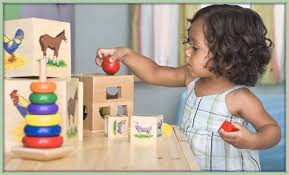 TRABAJO EN EQUIPO
Multidisciplinar  “Que abarca o afecta a varias disciplinar”. “Un estudio u otra actividad que se realiza con la cooperación de varias disciplinar”.
   El trabajo multidisciplinar está compuesto por más de una disciplina y cada una de ellas tiene algún tipo de incumbencia sobre el objeto. Las intervenciones son paralelas.
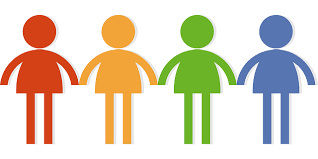 Lo interdisciplinario  surge como forma de lograr articulaciones entre las diferentes disciplinas, de que exista un lenguaje común, una mirada integral, total del niño.
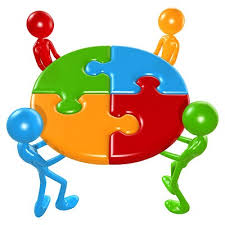 Abordaje Terapéutico Interdisciplinario.
Interdisciplinar como el resultado de un trabajo que implica operar clínicamente desde un lugar determinado, donde la pregunta por la diferencia- por lo singular- es su eje central.

    la producción de un sujeto de deseo, por lo tanto, a todo producción humana.
Interdisciplina
Es una forma de abordaje terapéutico 

 determinada por la posición que adopta un terapeuta frente a lo que denominamos “obstáculo clínico”. 

Se produce  también como efecto del trabajo clínico de un equipo. 

se constituye en función del planteo de un problema.

 La formulación de una pregunta es lo que permite la delimitación de un problema. 

pueden dirigirse a destino diferentes y permiten exceder a una disciplina excluyendo la posibilidad de un saber absoluto y eludiendo la posibilidad de caer en una posición reduccionista.
Equipo Interdisciplinario
“Es aquel que se configura para hacer un trabajo en función de un problema y que dicha configuración no esta preestablecida ni se origina en función del déficit, sino en relación a un problema o pregunta singular sobre el desarrollo de un niño”.  
Es decir: Hace referencia a la forma de abordaje terapéutico que sostenemos con nuestros pacientes.
Por lo tanto la forma en que se configura un equipo interdisciplinario va a depender del problema en el desarrollo del niño.
Diferencias
TRANSDISCIPLINA
ES  TRASCENDER LA DISCIPLINA, DESPOJARSE UN POCO DEL SABER DE SU PROFESIÓN DE BASE Y GUIARSE POR UN SABER COMÚN A TODOS, LO QUE OPTIMIZARÍA LOS RESULTADOS CON RESPECTO A LOS OBJETIVOS PERSEGUIDOS.
Incluye a los padres como miembros de evaluación y decisiones terapéuticas.
 El Facilitador de programas es cualquier miembro del equipo.
                      capaz de coordinar, facilitar y llevar a cabo la prestación de varios servicios profesionales destinado al bebe con déficit múltiples.
 Se evita así que el niño sea manejado excesivamente o inconsistentemente por distintas personas.
Lineamientos de trabajo según Larsen y Lane:
Los profesionales no evalúan independientemente al niño. Se puede examinar al niño pero las indicaciones específicas se darán en reunión de equipo, aula o en el hogar.
Los miembros del equipo (profesionales de la salud, maestros, padres) compartan información sobre  la rehabilitación, y los instrumentos y métodos educacionales.
El intercambio de información NO excluye la responsabilidad de cada profesional en su área.
Los padres se incluyen como miembros del equipo en la tarea evaluativa y en la planificación de programas.